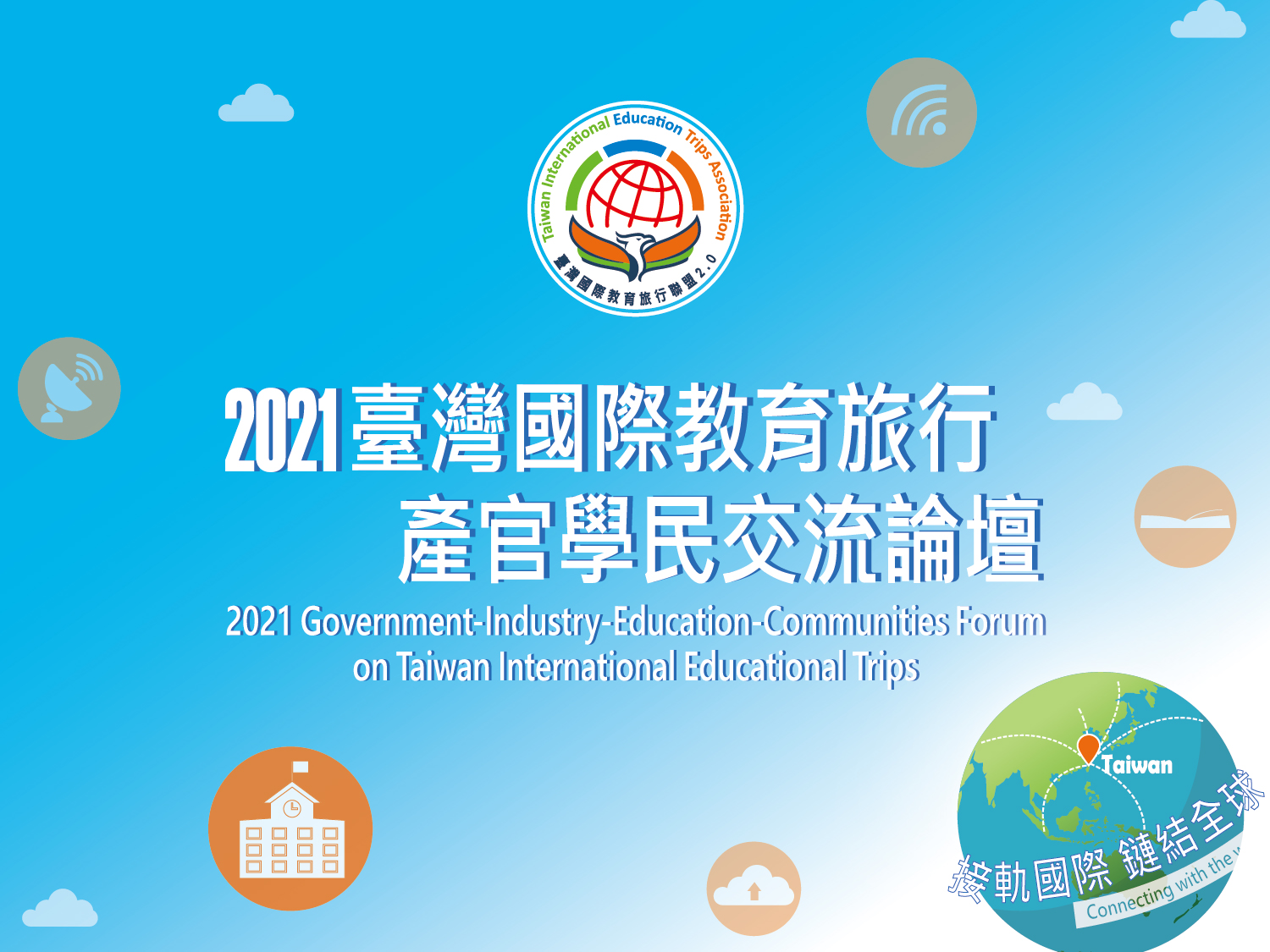 開幕式
貴賓致詞
大合照
新冠疫情下的國際交流
專題演講 I
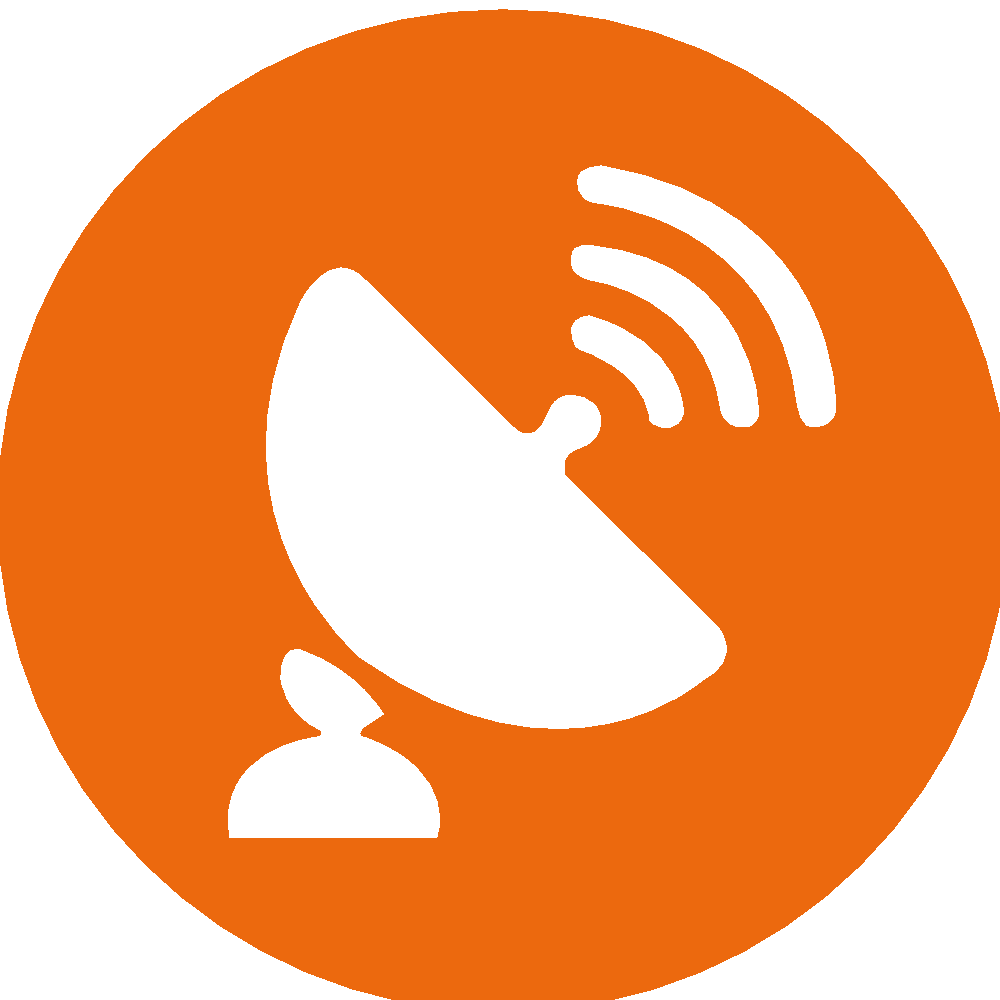 新冠疫情下的國際交流
主持人
教育部 / 蔡清華政務次長
專家與談
外交部研究設計會 / 谷瑞生主任
親子天下媒體中心 / 陳雅慧總編輯
社團法人台灣海洋環境教育推廣協會 / 郭兆偉秘書長
專題演講 I
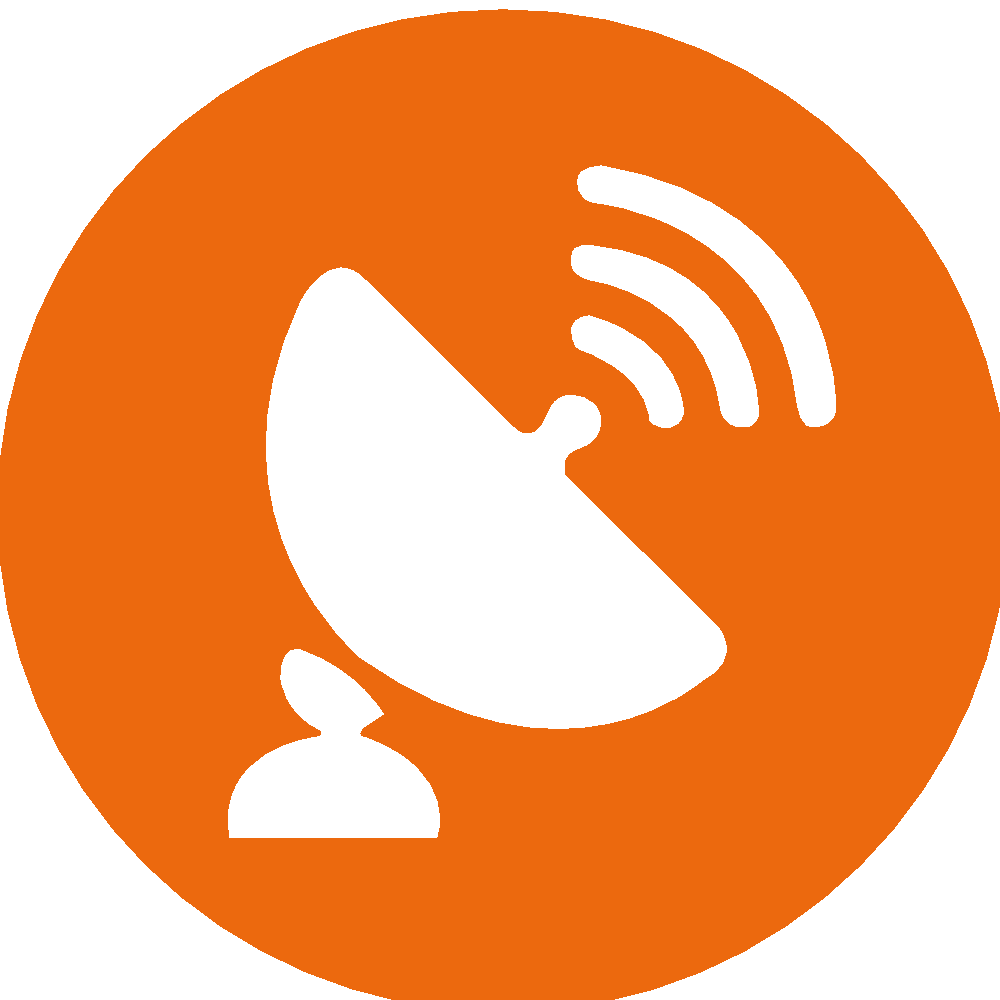 新冠疫情下的國際交流
引言人
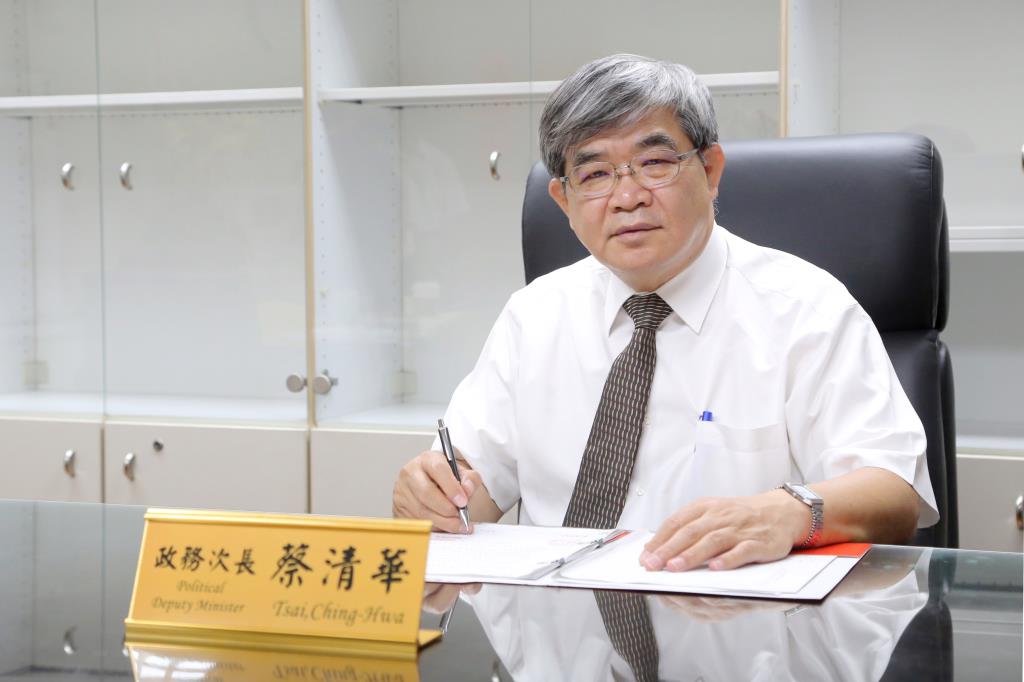 / 教育部 /

  蔡清華 政務次長
專題演講 I
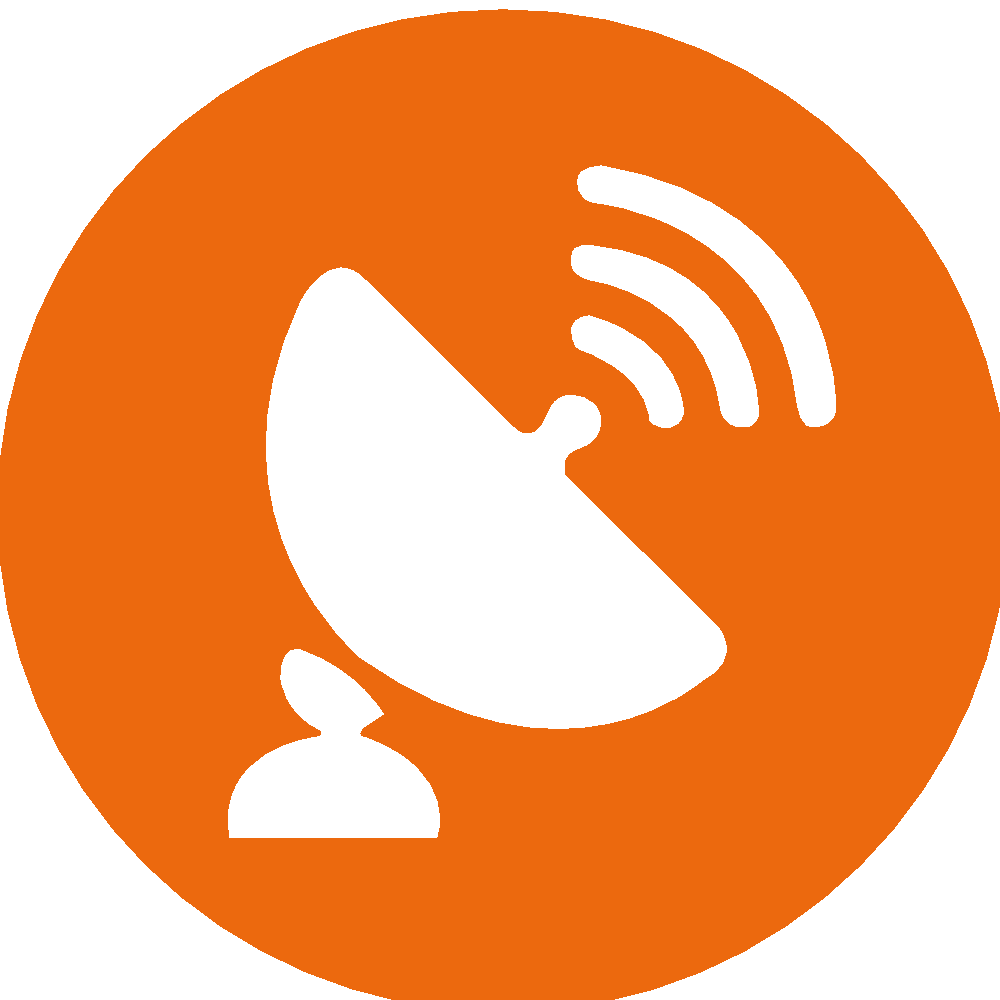 新冠疫情下的國際交流
與談人
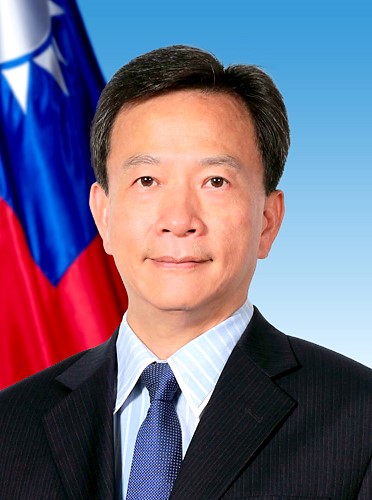 / 外交部研究設計會 /

谷瑞生 主任
專題演講 I
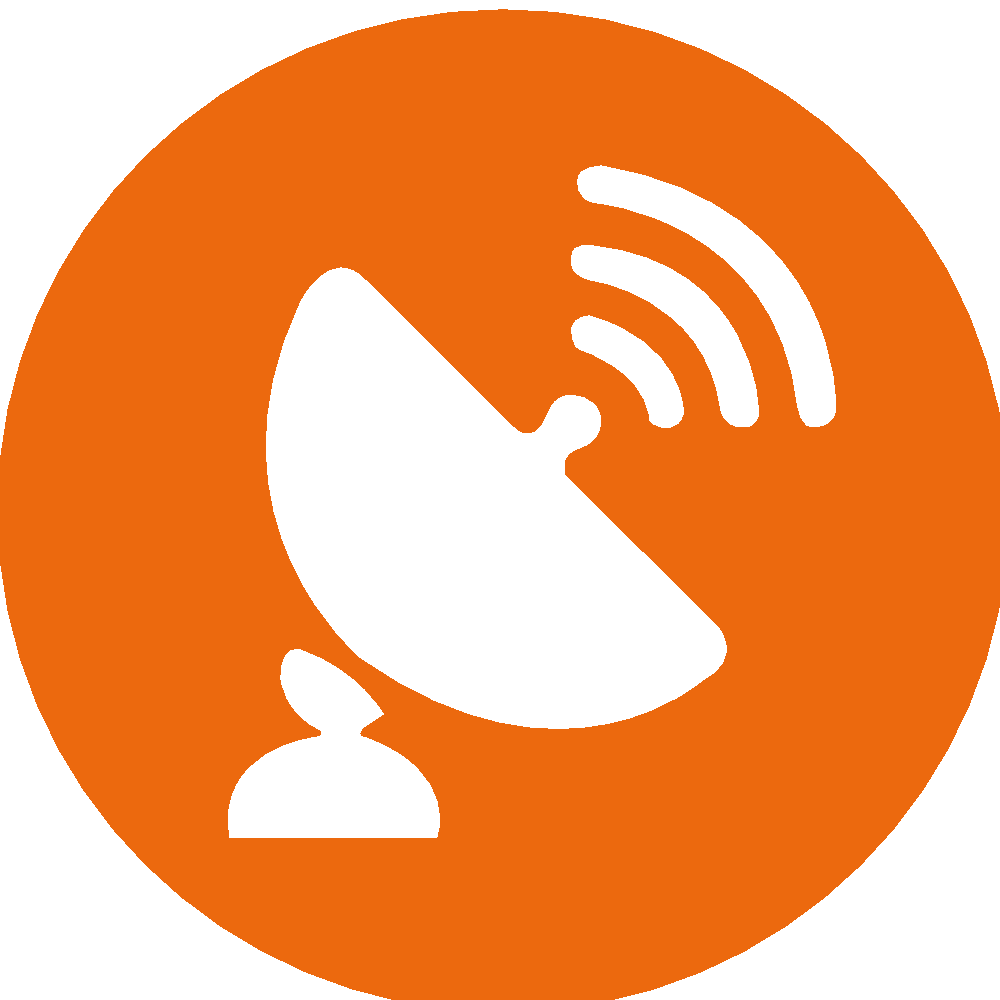 新冠疫情下的國際交流
與談人
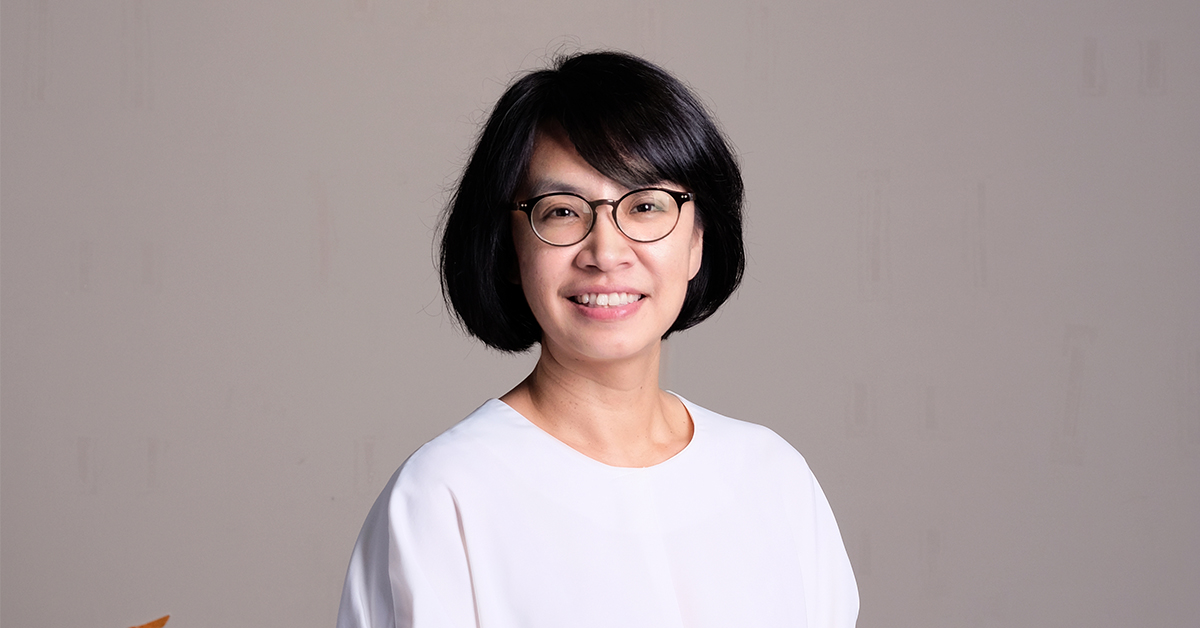 / 親子天下媒體中心 /

陳雅慧 總編輯
專題演講 I
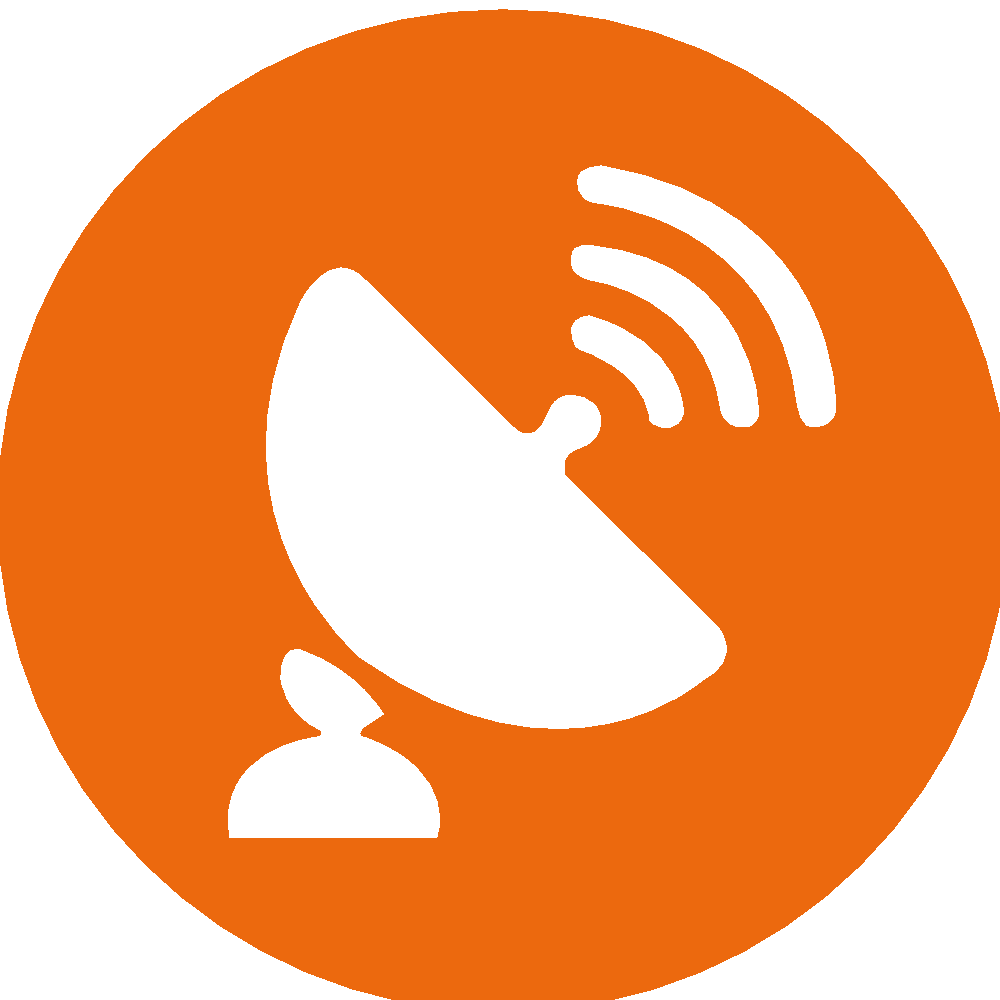 新冠疫情下的國際交流
與談人
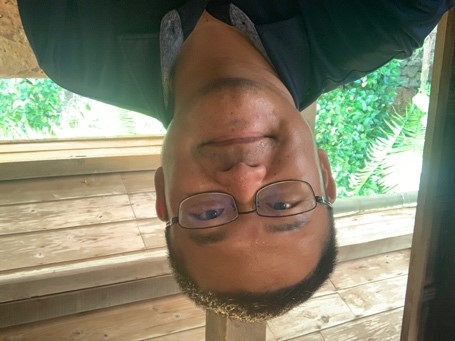 / 社團法人台灣海洋環境教育推廣協會 /

郭兆偉 秘書長
新冠疫情下的國際交流實務經驗分享
新冠疫情下的國際交流
實務經驗分享
主持人
國立臺灣科技大學 工程學院 / 陳明志院長
分享人
新北市立中和高級中學 / 郭慧敏主任
臺中市立惠文高級中學 / 蔡淇華主任
澎湖縣風櫃國民小學 / 林妍伶校長
高 中 職 組
國 中 組
國 小 組
新冠疫情下的國際交流
實務經驗分享
引言人
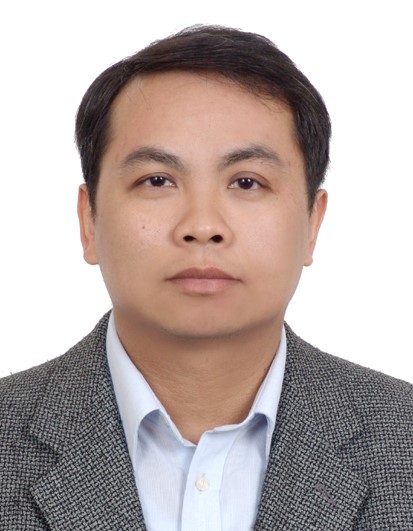 / 國立臺灣科技大學 工程學院 /

陳明志 院長
新冠疫情下的國際交流
實務經驗分享
高 中 職 組
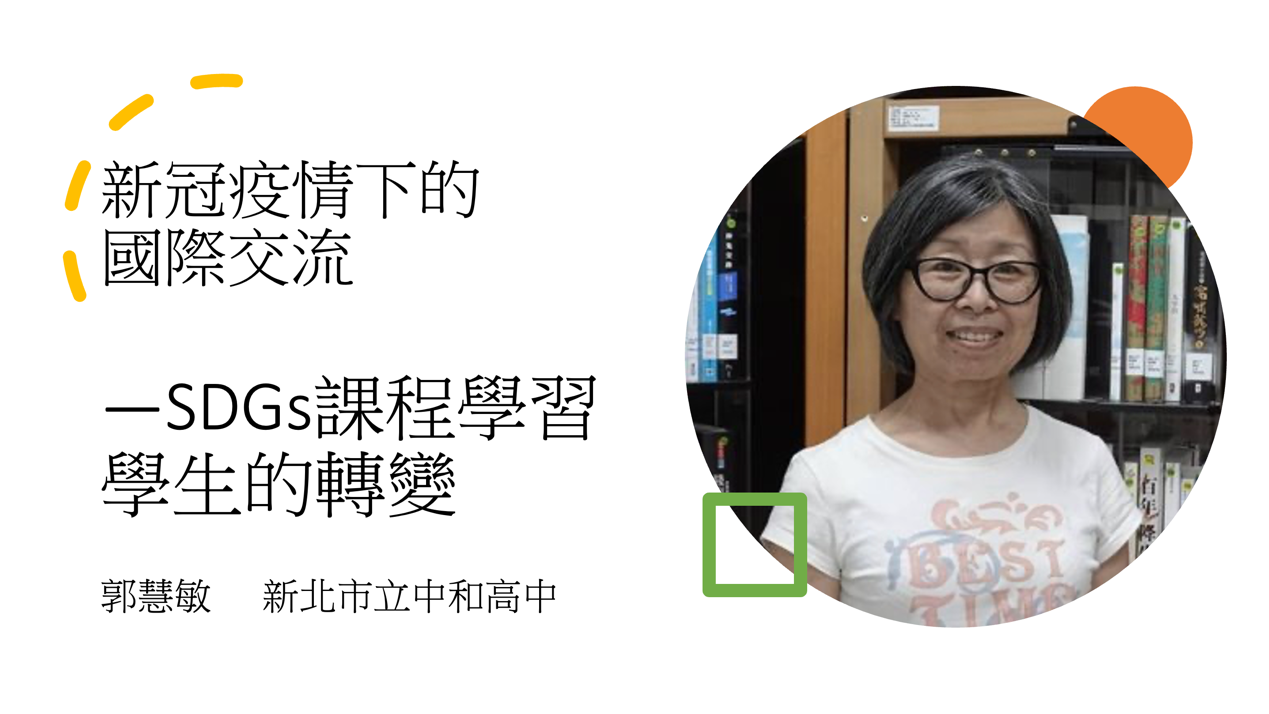 / 新北市立中和高級中學 /

郭慧敏 主任
新冠疫情下的國際交流
實務經驗分享
國 中 組
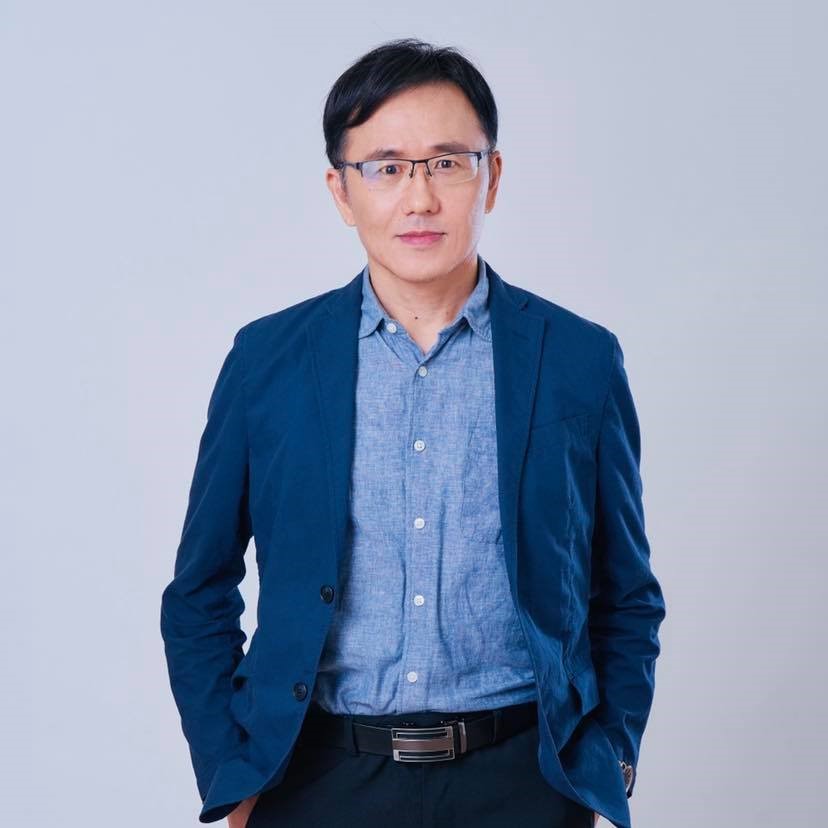 / 臺中市立惠文高級中學 /

蔡淇華 主任
新冠疫情下的國際交流
實務經驗分享
國 小 組
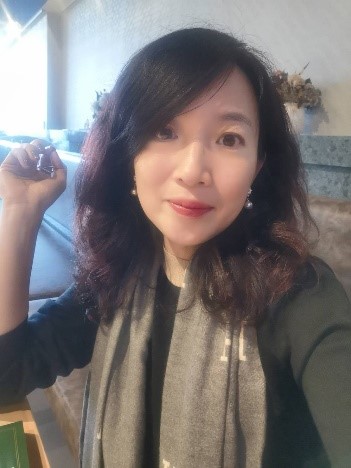 / 澎湖縣風櫃國民小學 /

林妍伶 校長
休息時間10:50~11:00
在國際教育旅行中融合SDGs議題
專題演講 II
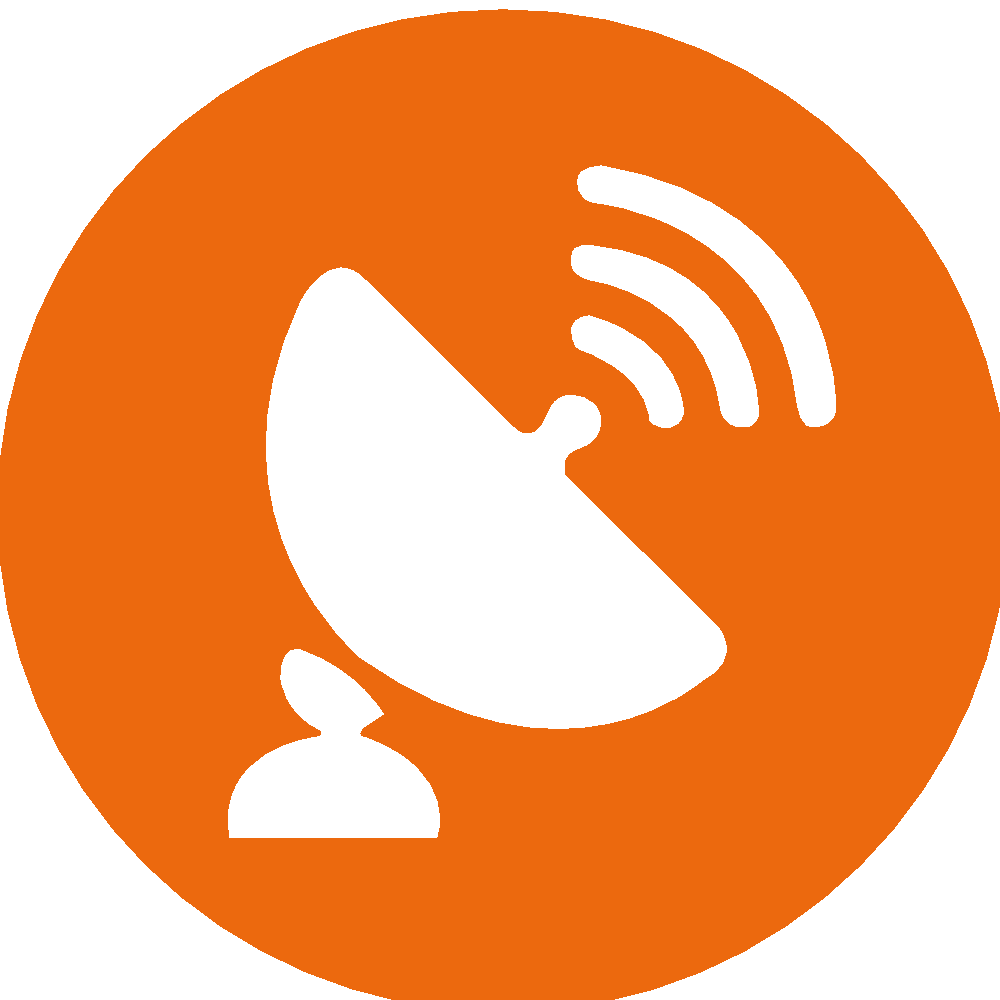 在國際教育旅行中融合SDGs議題
主持人
教育部國民及學前教育署 / 李菁菁專門委員
專家與談
國立海洋科技博物館 / 陳素芬館長
國立臺灣師大公民教育與活動領導系 / 謝智謀教授
島內散步 / 邱翊執行長
專題演講 II
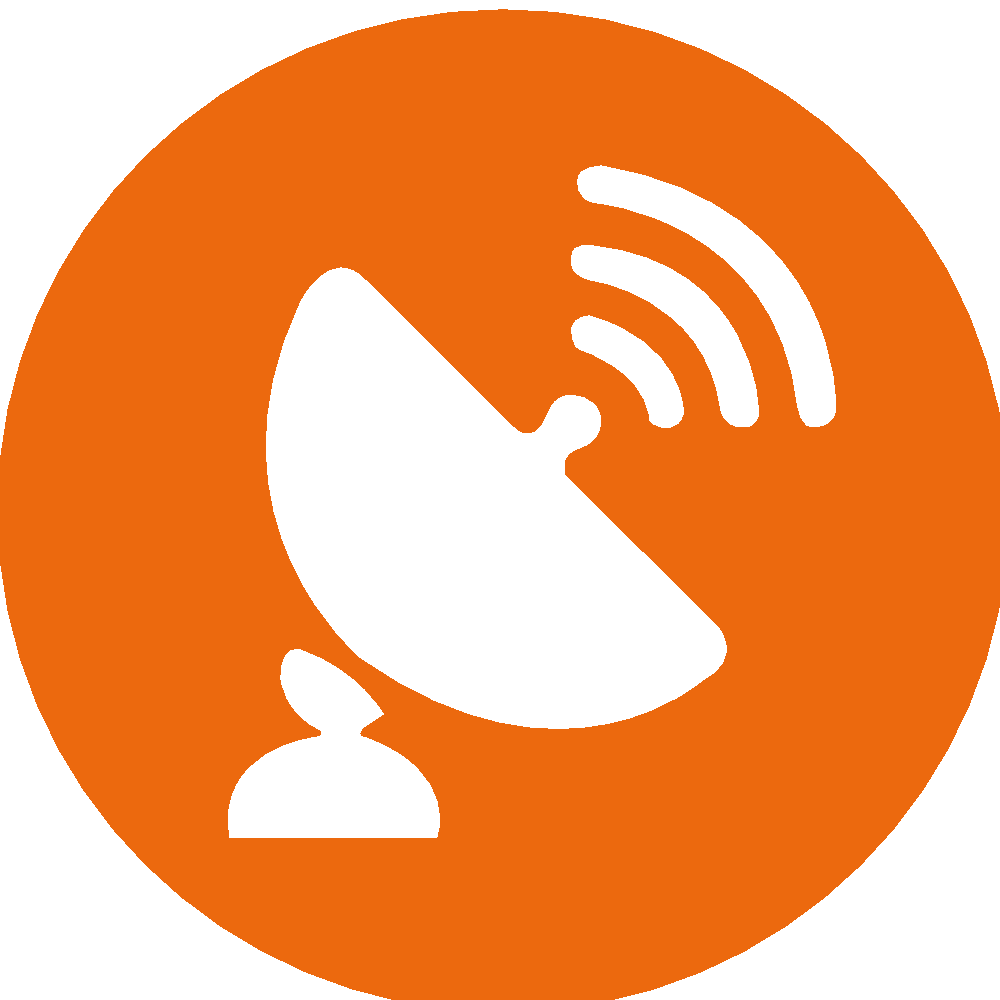 在國際教育旅行中融合SDGs議題
引言人
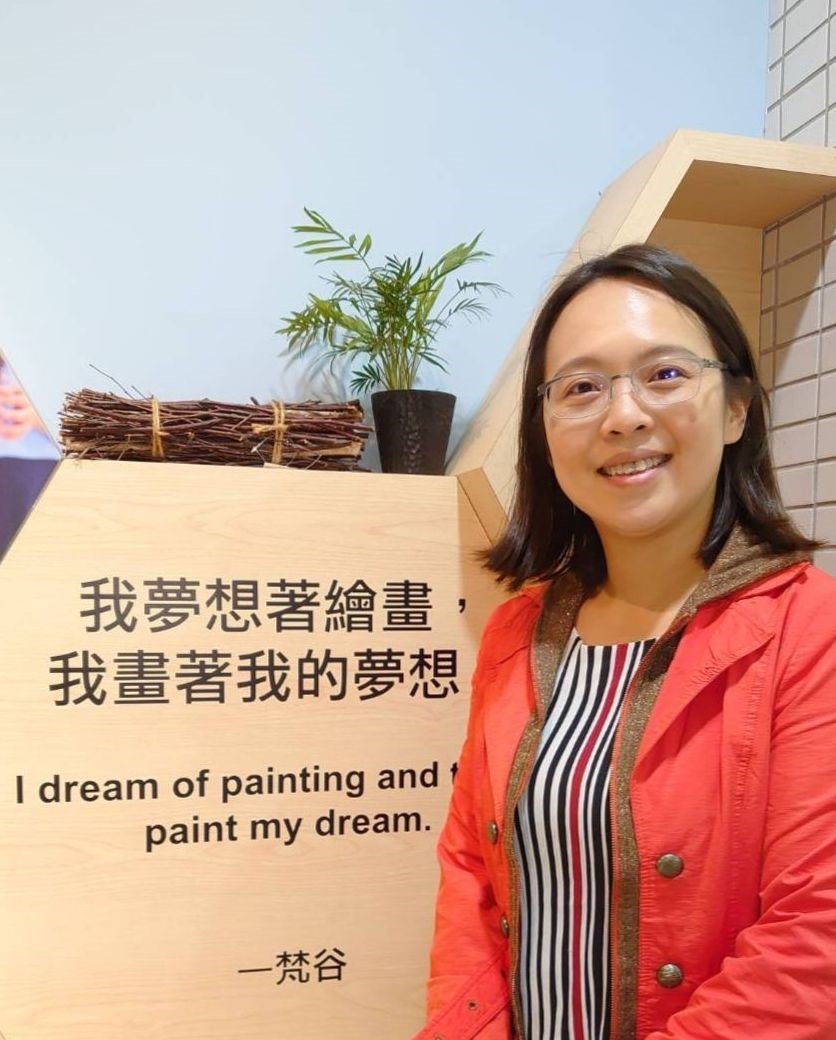 / 教育部國民及學前教育署 /

李菁菁 專門委員
專題演講 II
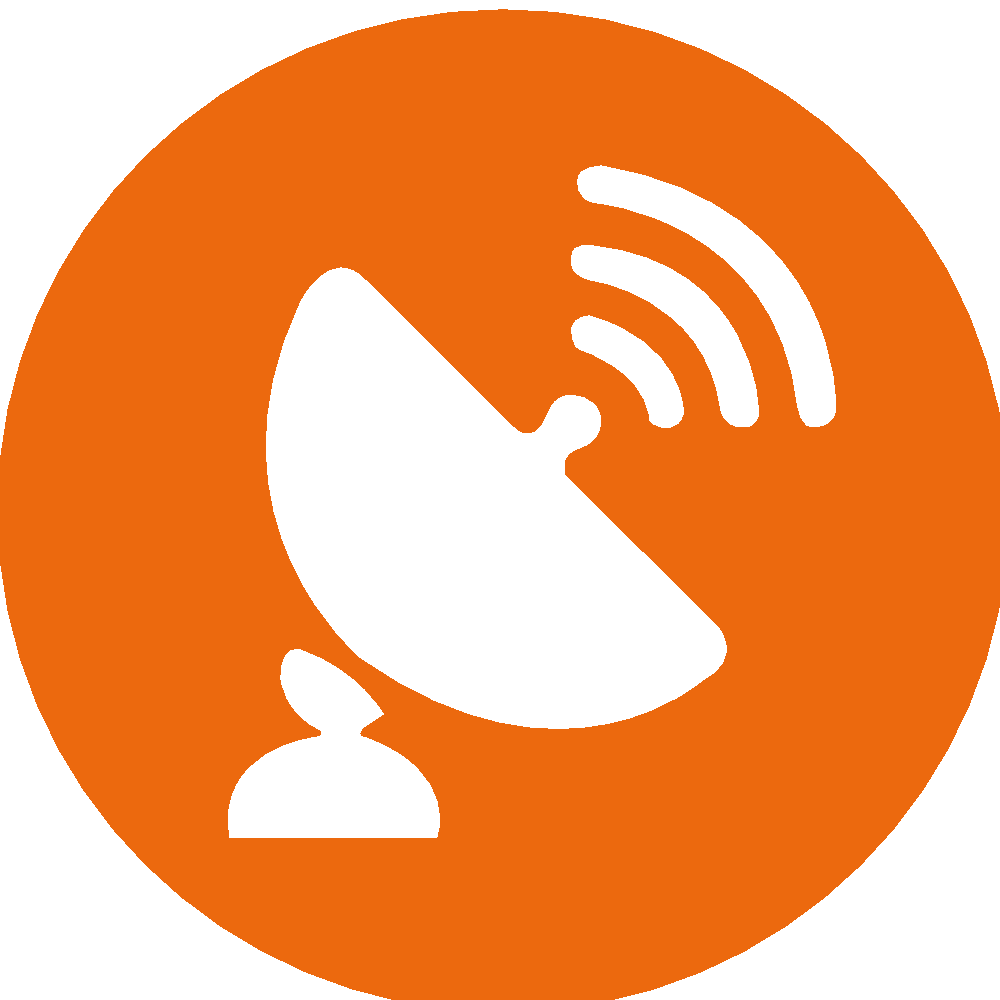 在國際教育旅行中融合SDGs議題
與談人
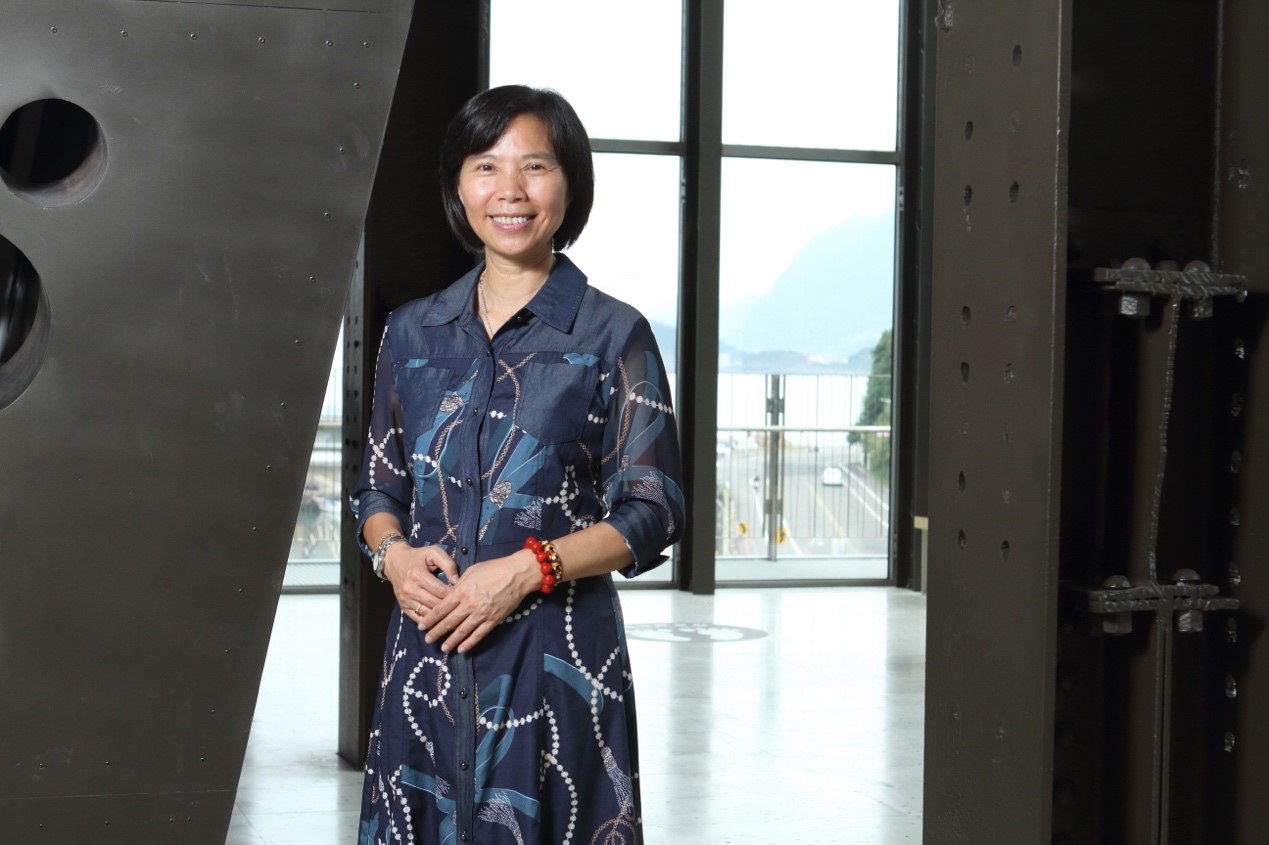 / 國立海洋科技博物館 /

陳素芬 館長
專題演講 II
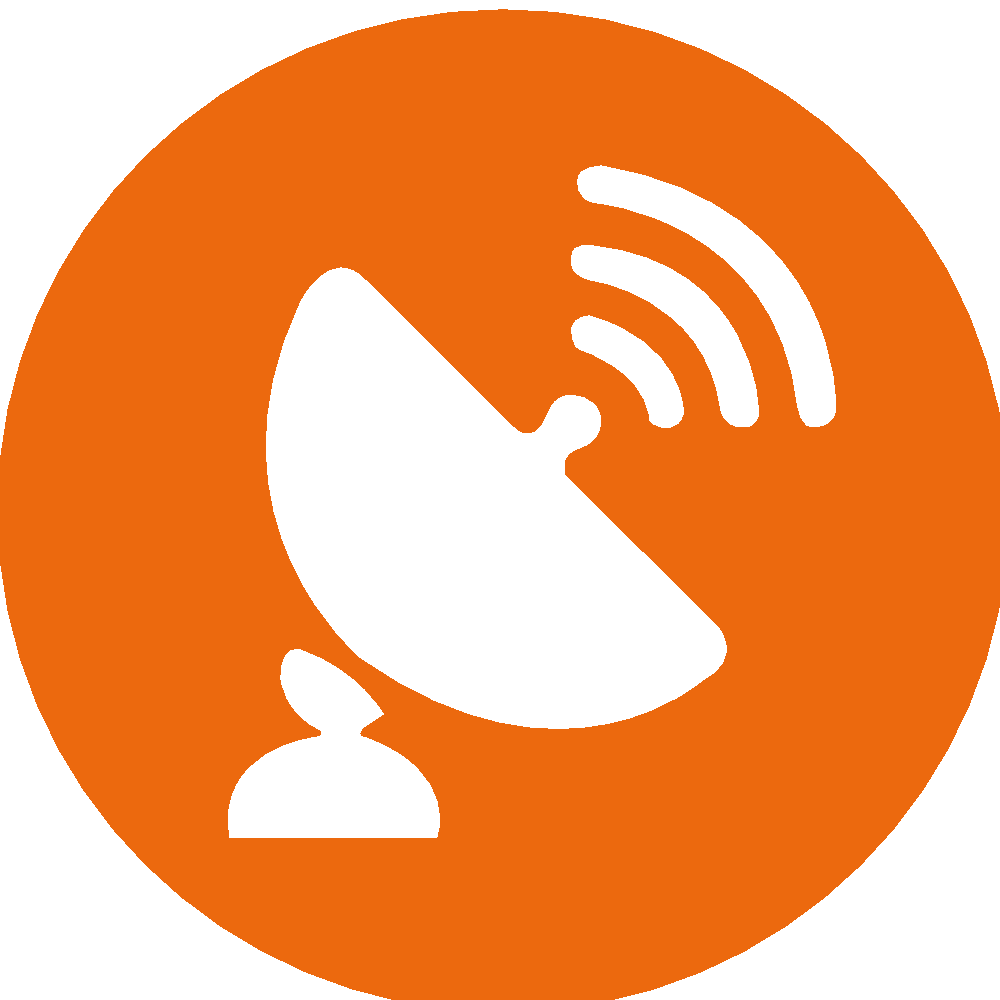 在國際教育旅行中融合SDGs議題
與談人
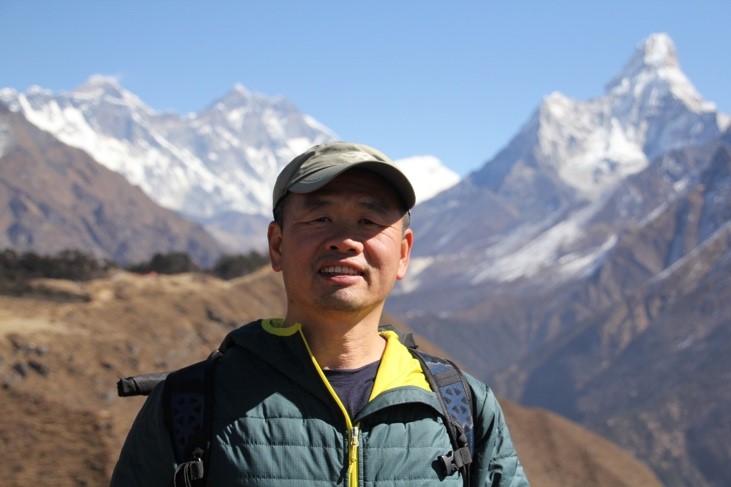 / 國立臺灣師大公民教育與活動領導系 /

謝智謀 教授
專題演講 II
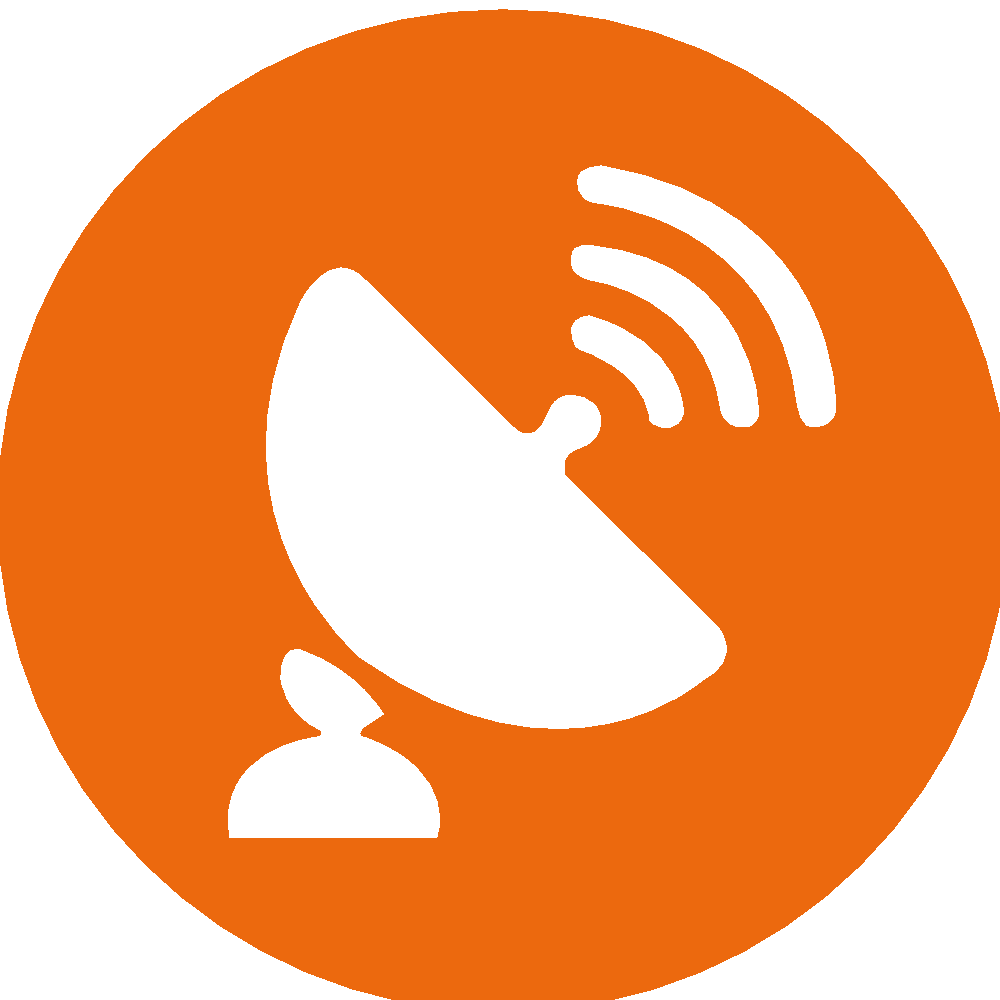 在國際教育旅行中融合SDGs議題
與談人
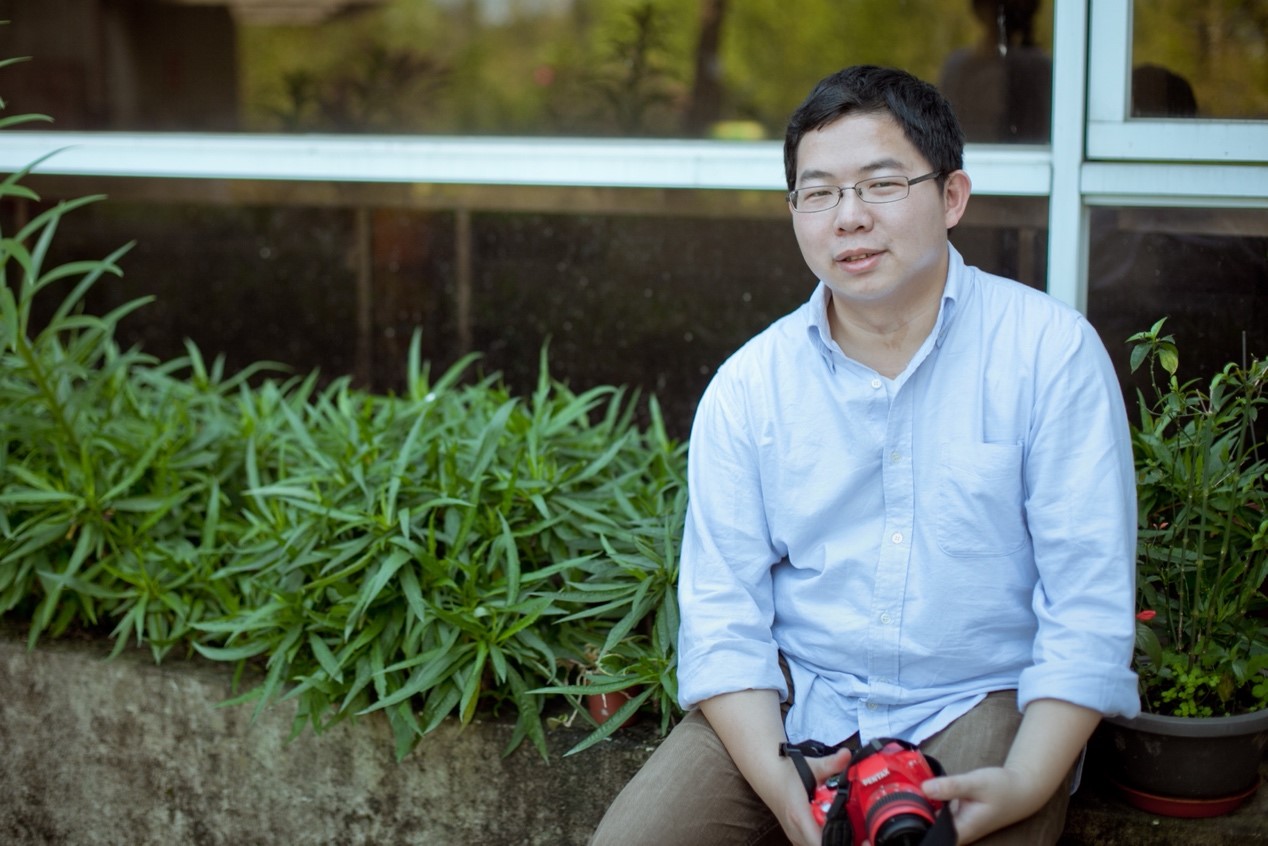 / 島內散步 /

邱翊 執行長
休息時間14:20~14:30
在國際教育旅行中融合SDGs議題實務經驗分享
在國際教育旅行中融合SDGs議題
實務經驗分享
主持人
教育部中小學教育國際化專案辦公室
/ 翁慶才副執行秘書
分享人
高雄市立高雄女子高級中學 / 謝明宏老師
國立虎尾高級農工職業學校 / 張顥馨秘書
苗栗縣立公館國民中學 / 方麗萍校長
臺北市文山區志清國民小學 / 李雪鳳校長
高 中 組
高 職 組
國 中 組
國 小 組
在國際教育旅行中融合SDGs議題
實務經驗分享
引言人
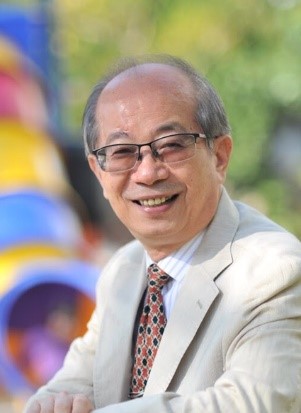 / 教育部中小學教育國際化專案辦公室 /

翁慶才 副執行秘書
在國際教育旅行中融合SDGs議題
實務經驗分享
高 中 組
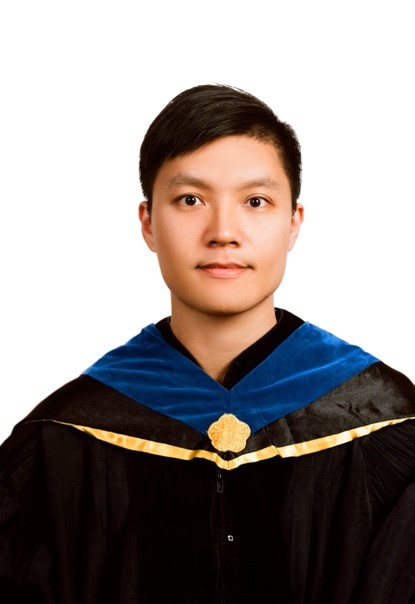 / 高雄市立高雄女子高級中學 /

謝明宏 老師
在國際教育旅行中融合SDGs議題
實務經驗分享
高職組
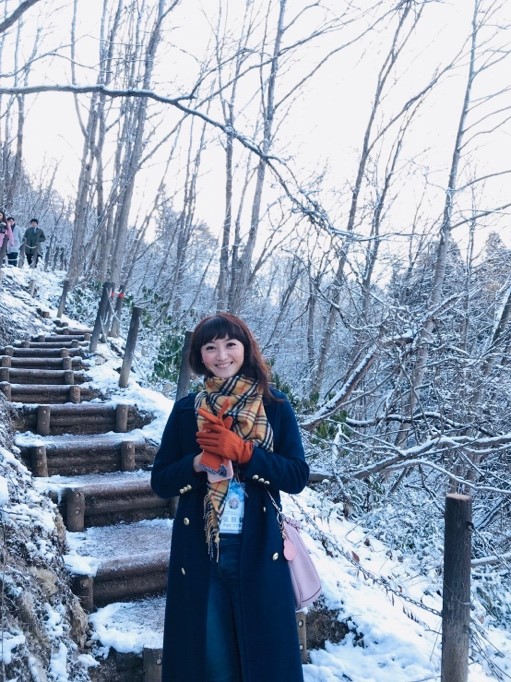 / 國立虎尾高級農工職業學校 /

張顥馨 秘書
在國際教育旅行中融合SDGs議題
實務經驗分享
國 中 組
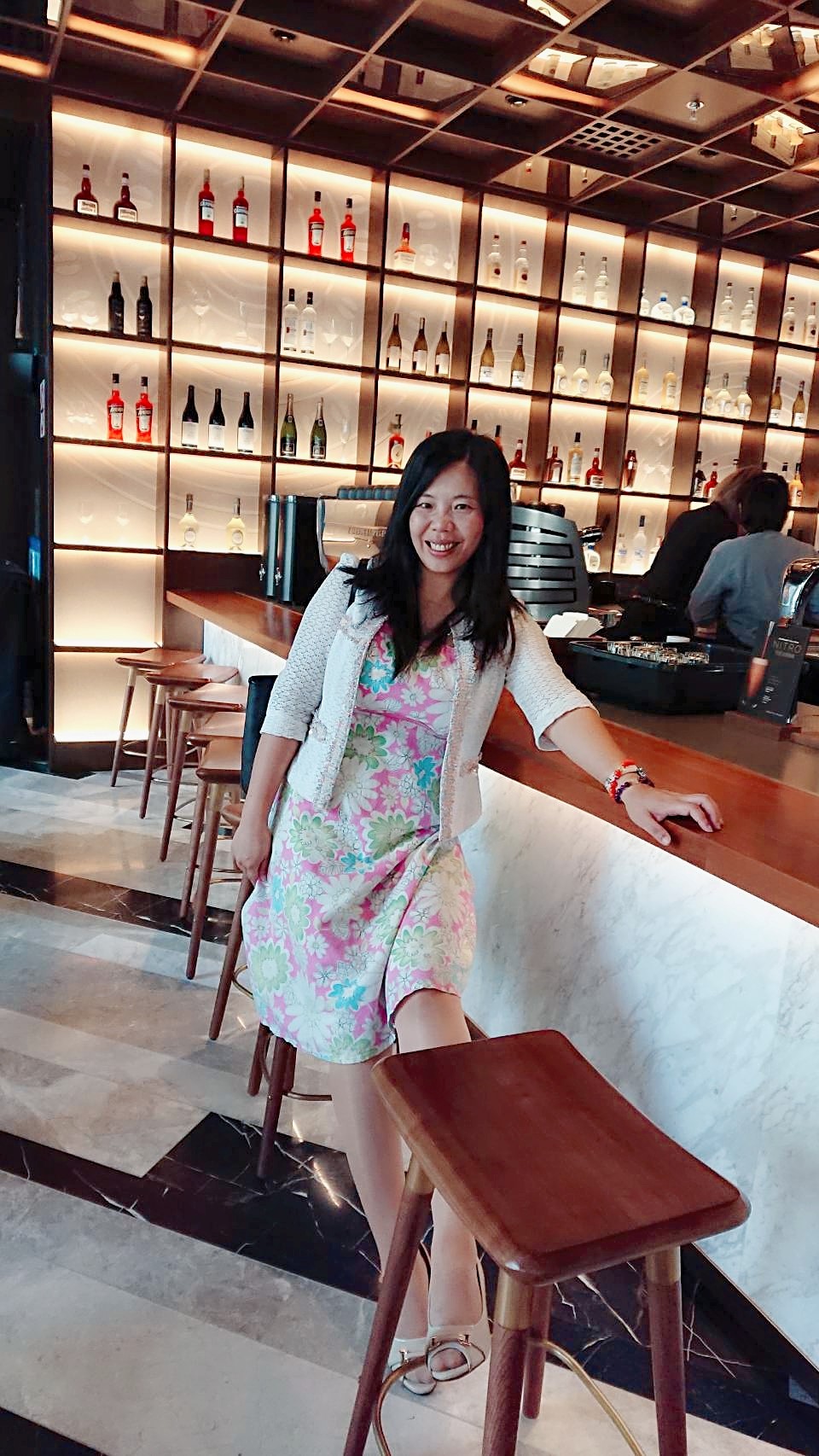 / 苗栗縣立公館國民中學 /

方麗萍 校長
在國際教育旅行中融合SDGs議題
實務經驗分享
國 小 組
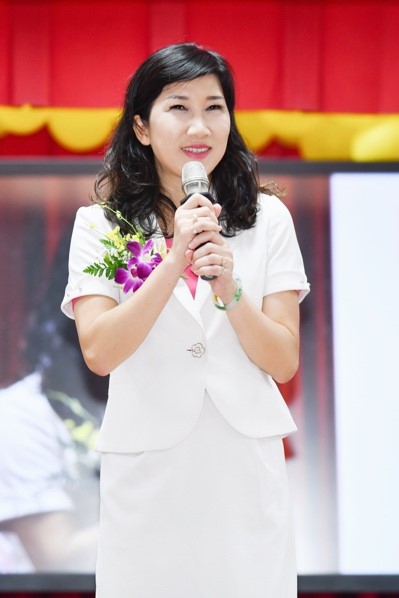 / 臺北市文山區志清國民小學 /

李雪鳳 校長
休息時間15:50~16:00
國際教育在地連結的套裝旅行行程-以新北市為例
國際教育在地連結的套裝旅行行程
以新北市為例
主持人
臺灣國際教育旅行聯盟2.0 副召集人
/ 王沛清 校長
分享人
新北市高中國際教育跨校社群
新北市立永平高級中學 / 蔡長蒼主任
新北市立永平高級中學 / 何竹君老師
國際教育在地連結的套裝旅行行程
以新北市為例
引言人
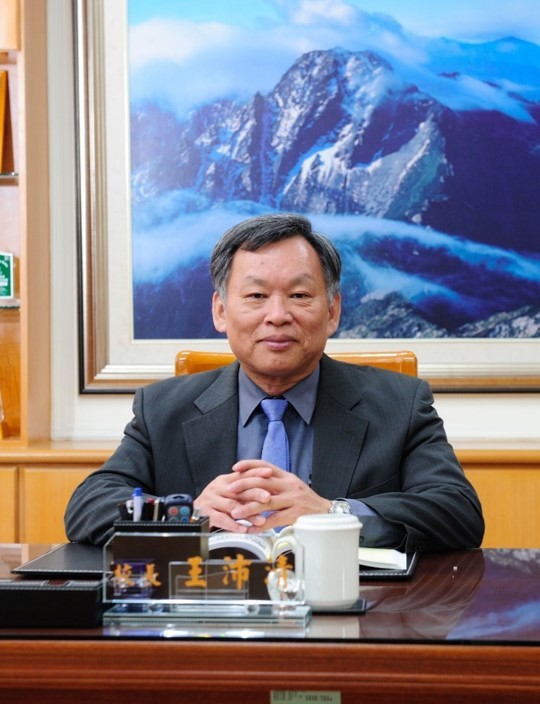 / 臺灣國際教育旅行聯盟2.0 副召集人 /

王沛清 校長
國際教育在地連結的套裝旅行行程
以新北市為例
分享人
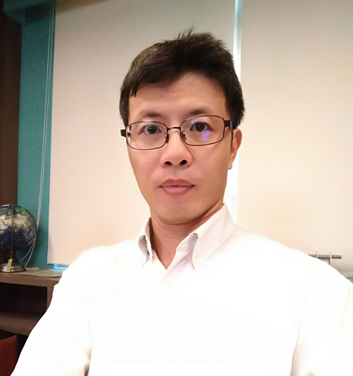 / 新北市高中國際教育跨校社群 /

蔡長蒼 主任
國際教育在地連結的套裝旅行行程
以新北市為例
分享人
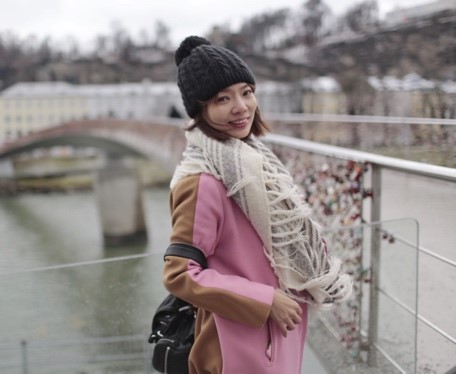 / 新北市高中國際教育跨校社群 /

何竹君 老師
感謝您今天的參與祝您有個美好的週末假期
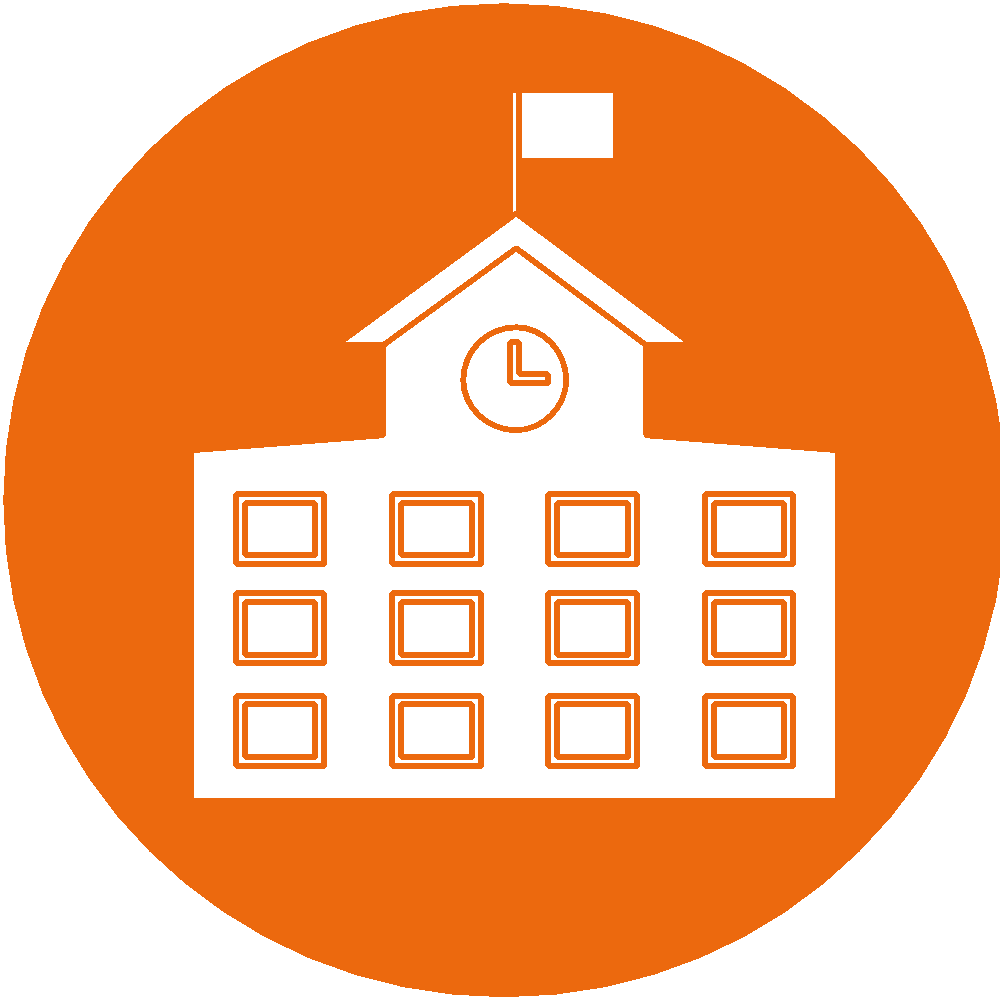 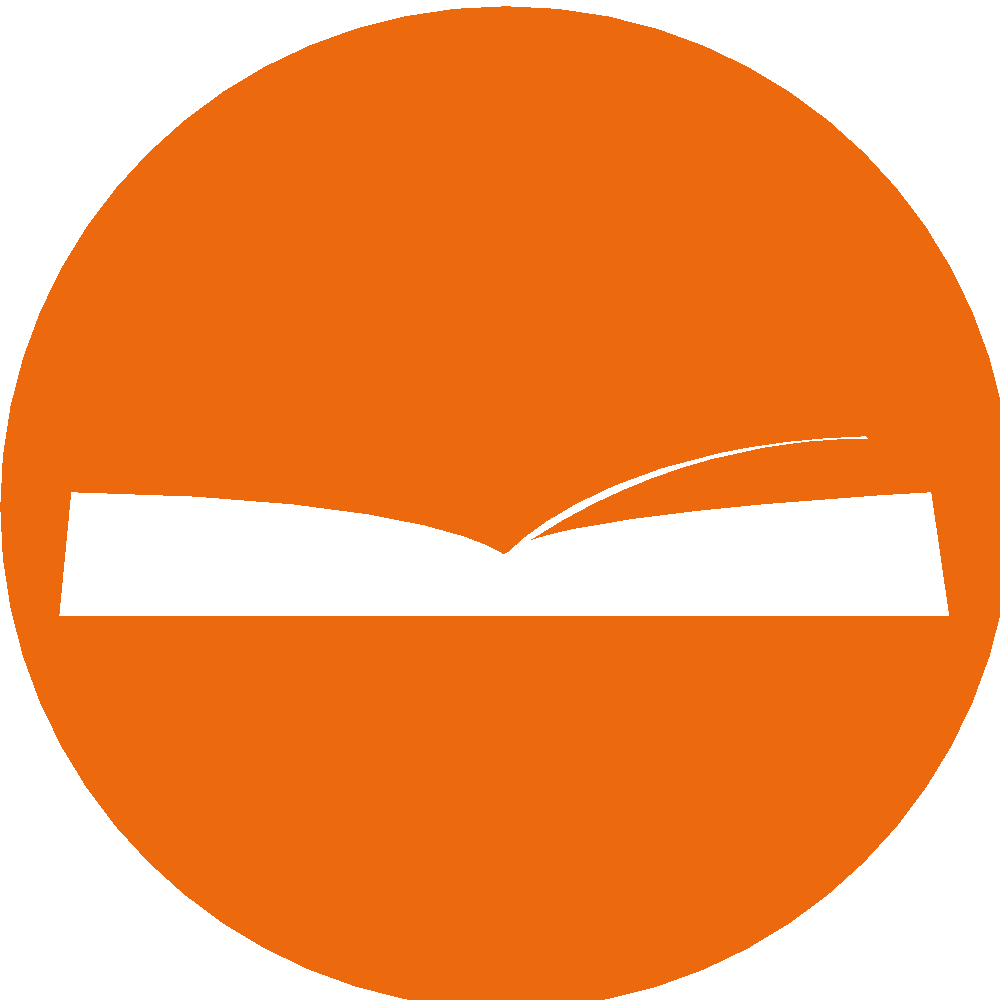 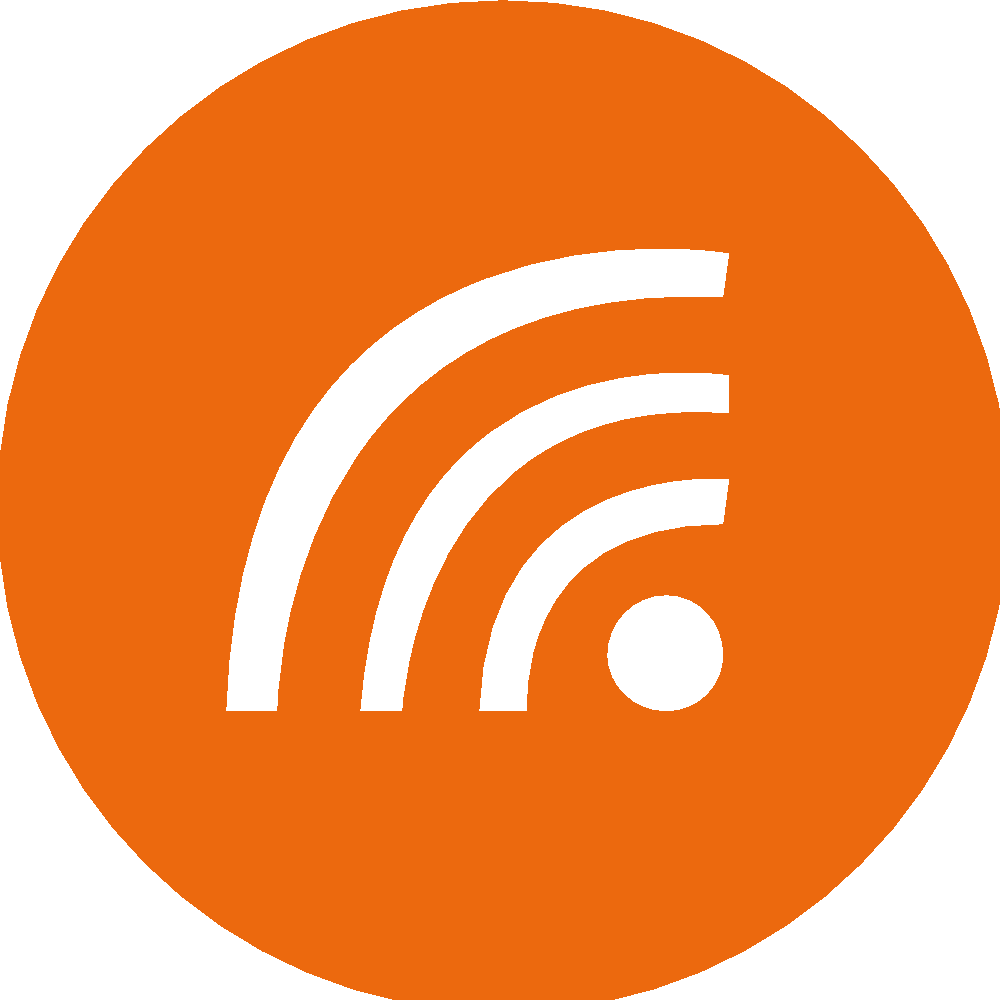 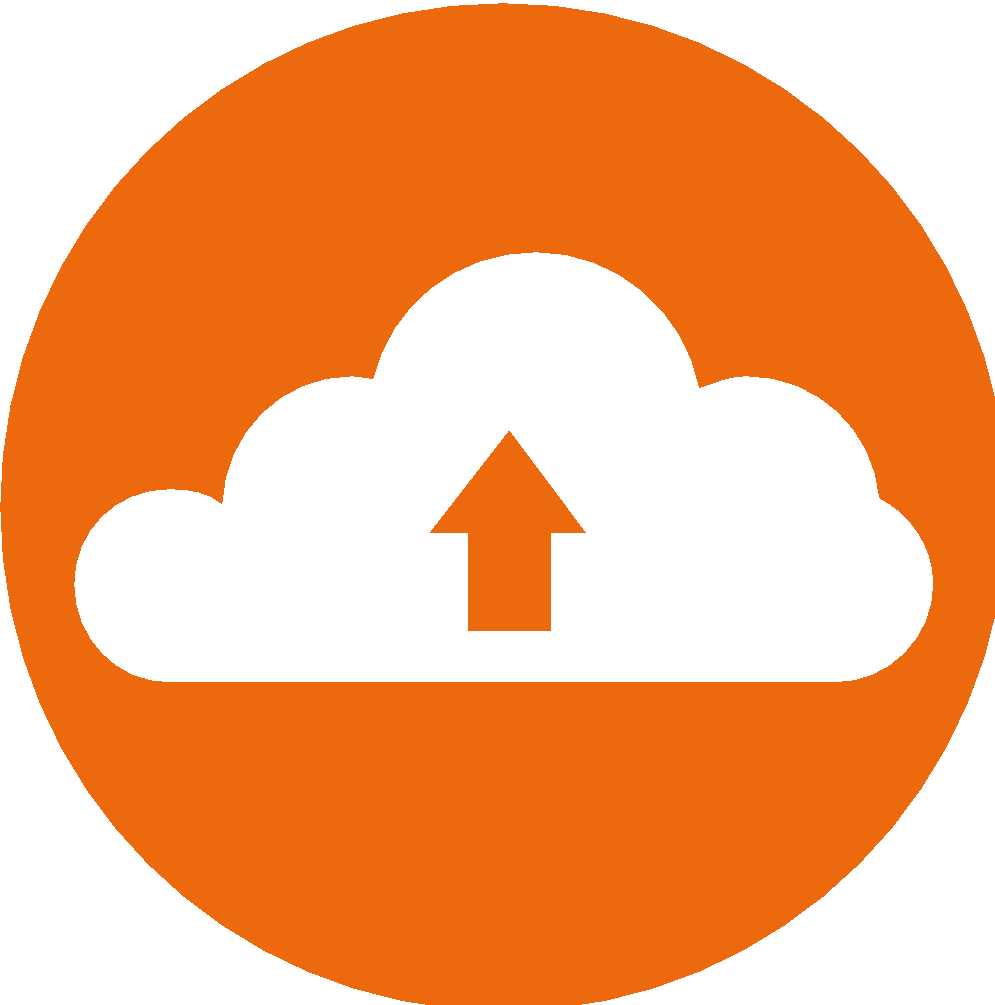 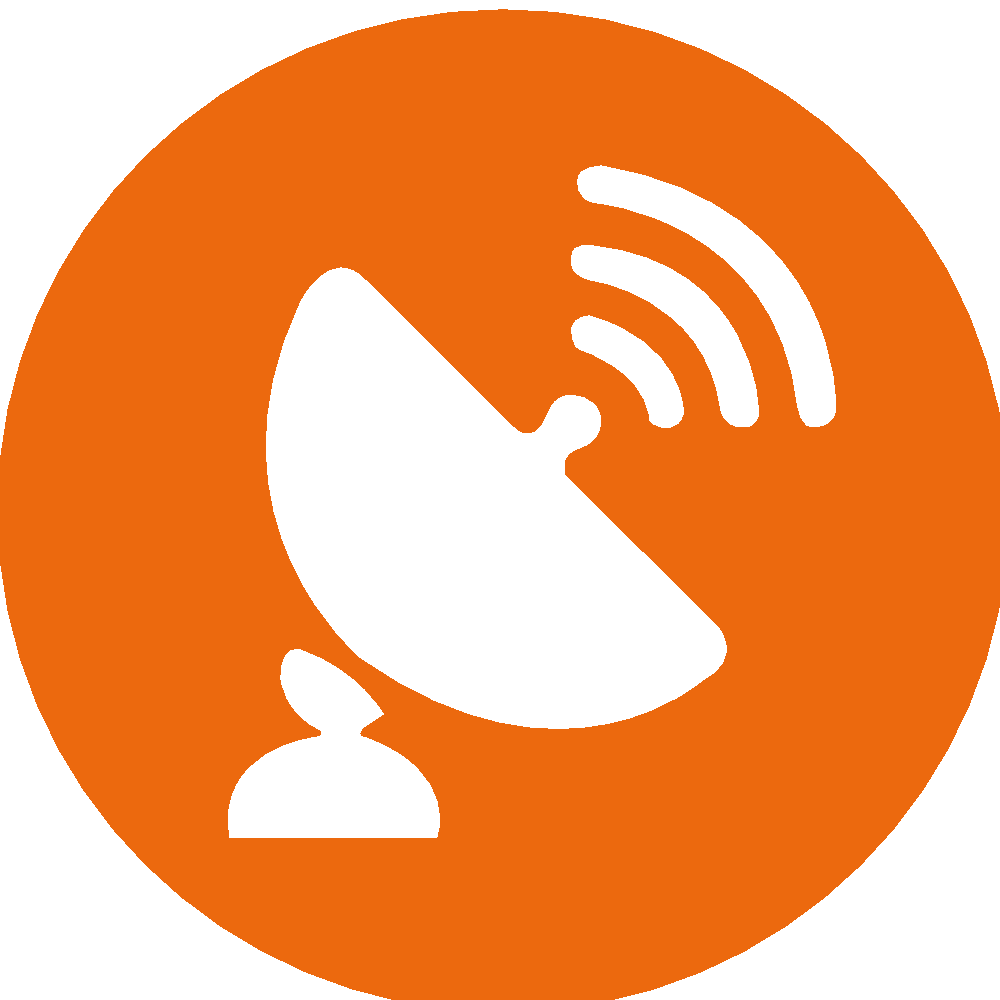